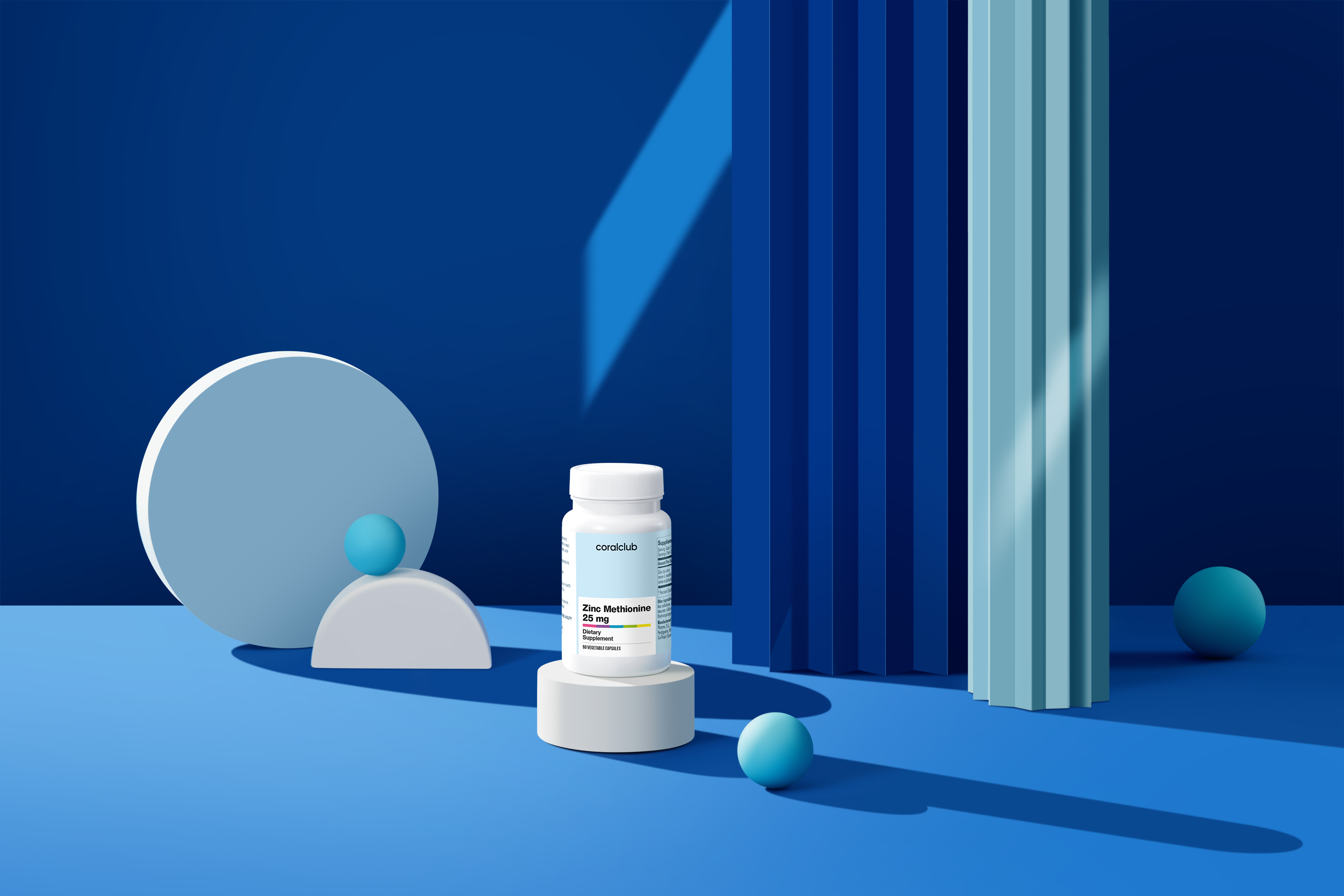 coralclub
Zinc 
Methionine 25 mg
Smart combo 
for better absorption
This statement has not been evaluated by the Food and Drug Administration.  This product is not intended to diagnose, treat, cure, or prevent any disease.
This statement has not been evaluated by the Food and Drug Administration.  This product is not intended to diagnose, treat, cure, or prevent any disease.
Zinc plays a critical role in the 
health and function of various organs.
[1]
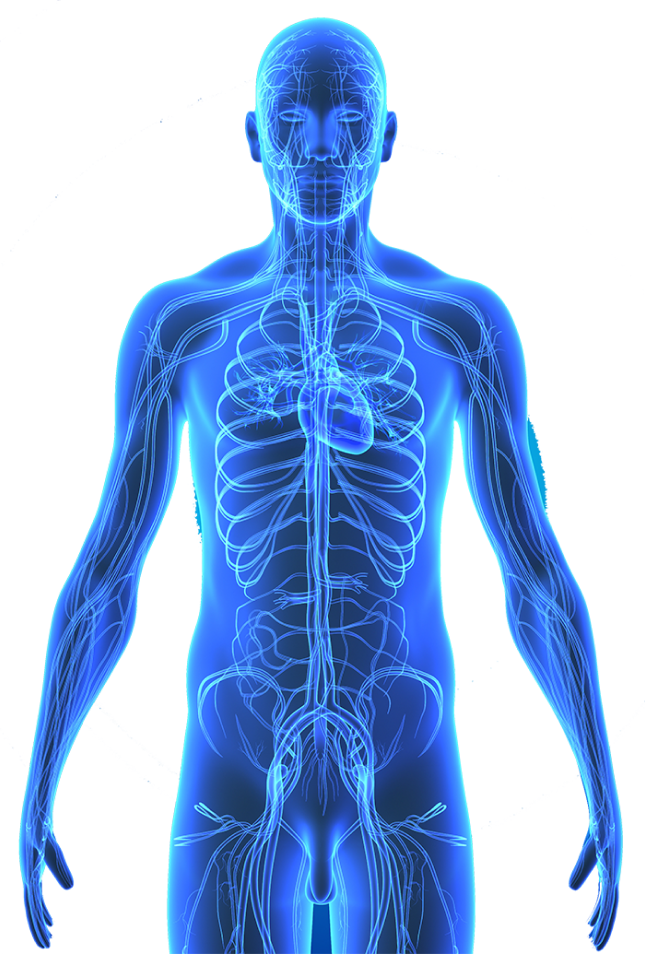 Brain 0.6%
Eyes <0.01%
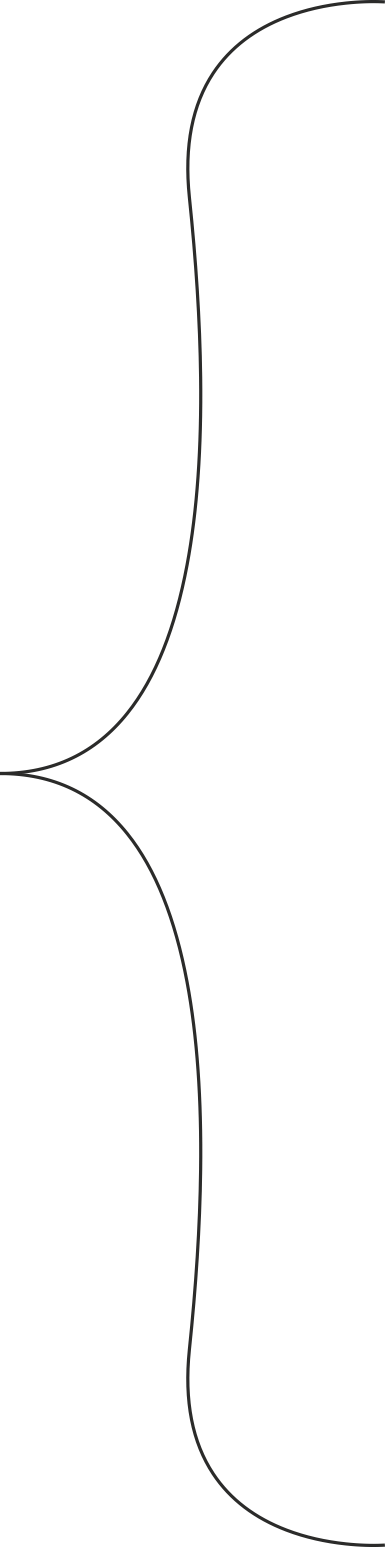 Skin 4.2%
Blood 1.5%
Lungs 0.5%
~ 3 g
Heart 0.3%
Bones 36.7%
in an adult human body
Zinc Methionine 25 mg
Liver 3.4%
Spleen 0.1%
Stomach 0.5%
Pancreas 0.2%
Intestine 1.2%
Kidneys 0.6%
This statement has not been evaluated by the Food and Drug Administration.  This product is not intended to diagnose, treat, cure, or prevent any disease.
coralclub
Hair and nails 0.5%
[2]
Zinc (Zn) - is one of the key trace elements involved in metabolism..
Immunity
Exchange of macronutrients
Lipid and carbohydrate metabolism
Skin, hair, nails
Vitamin A metabolism
Bones and teeth
Zn
Protein synthesis
Vision
DNA Synthesis
Fertility 
and reproduction
Cell division
Acid-base balance
Cognitive health
Protection from oxidative stress
This statement has not been evaluated by the Food and Drug Administration.  This product is not intended to diagnose, treat, cure, or prevent any disease.
Zinc Methionine 25 mg
coralclub
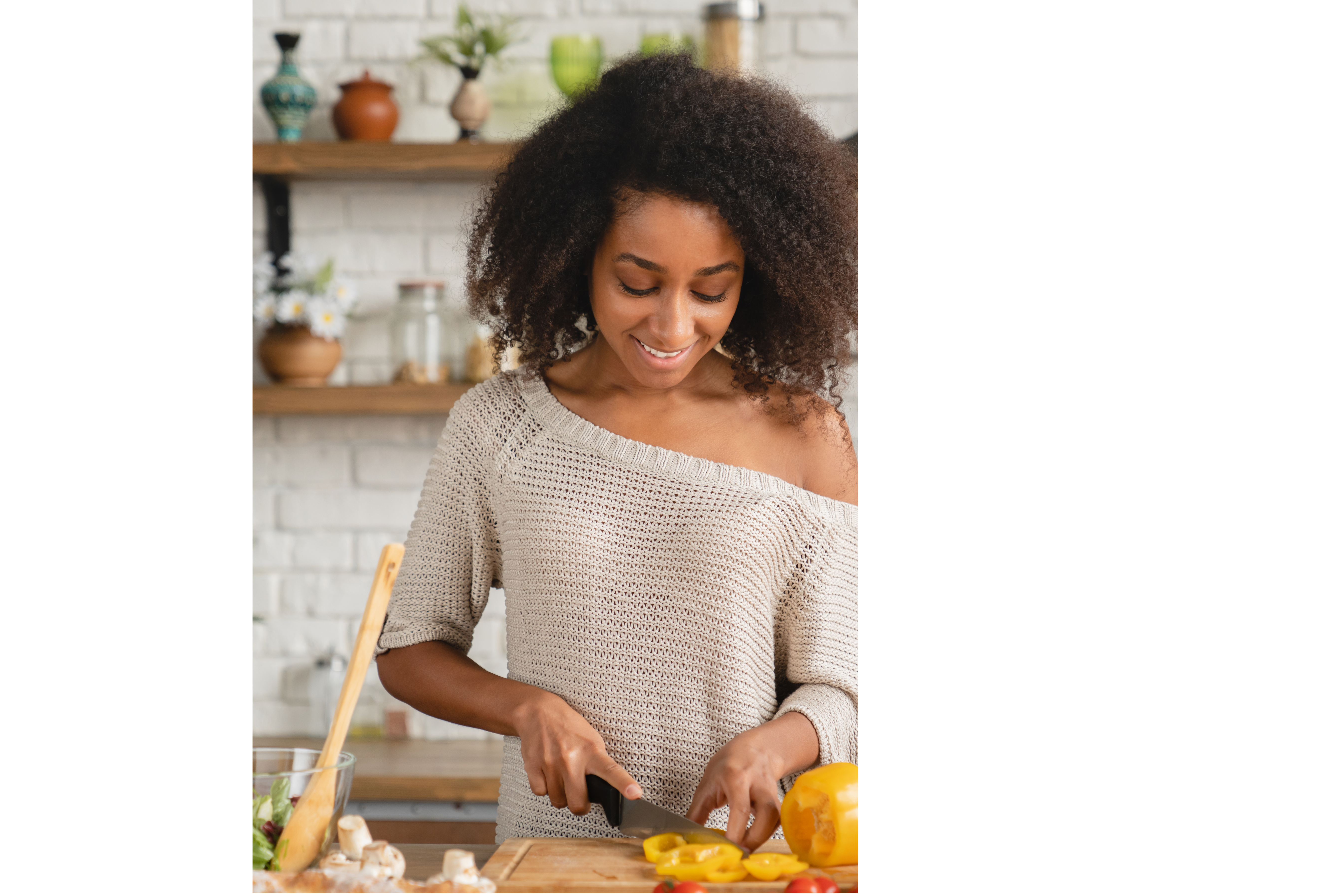 Our bodies can't produce zinc.
That’s why getting enough 
from our diet is crucial
[3]
Adults need between 8-11 mg of zinc daily.
This statement has not been evaluated by the Food and Drug Administration.  This product is not intended to diagnose, treat, cure, or prevent any disease.
Zinc Methionine 25 mg
coralclub
People lack zinc
According to the World Health Organization 
(WHO),
 zinc deficiency
affects 31 % 
of population.
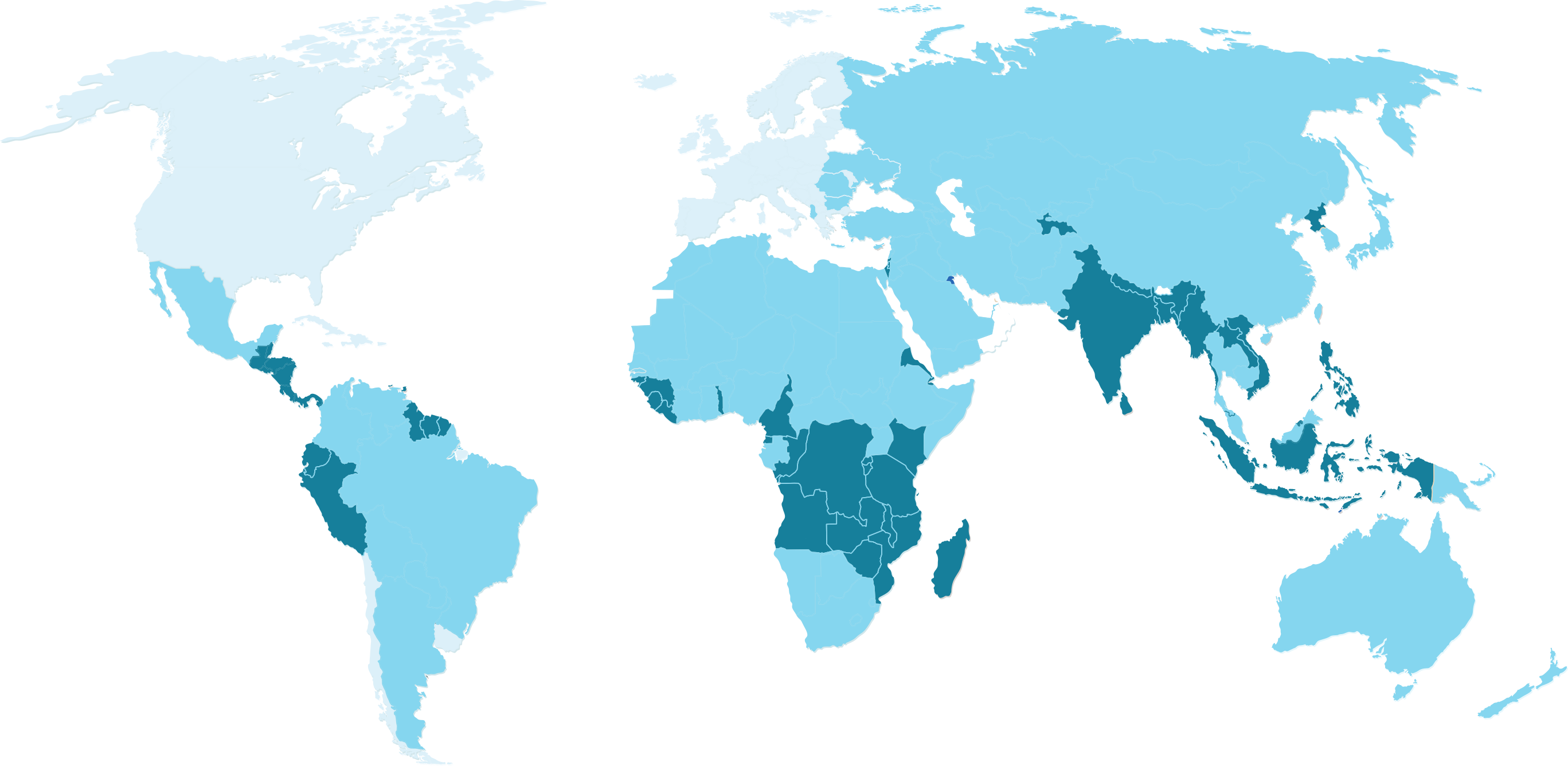 [4]
Lack of zinc
high
medium
low
no data
This statement has not been evaluated by the Food and Drug Administration.  This product is not intended to diagnose, treat, cure, or prevent any disease.
Zinc Methionine 25 mg
coralclub
[5]
Getting enough zinc from food alone can be challenging.
Zinc content is listed per 100 g of food
crab meat
oysters
beef
mutton
chicken
almond
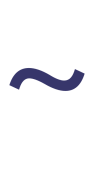 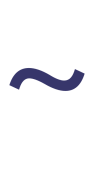 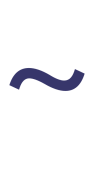 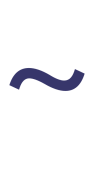 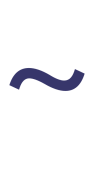 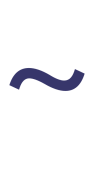 6.4 mg
8.2 mg
0.8 mg
3.5 mg
20 mg
10 mg
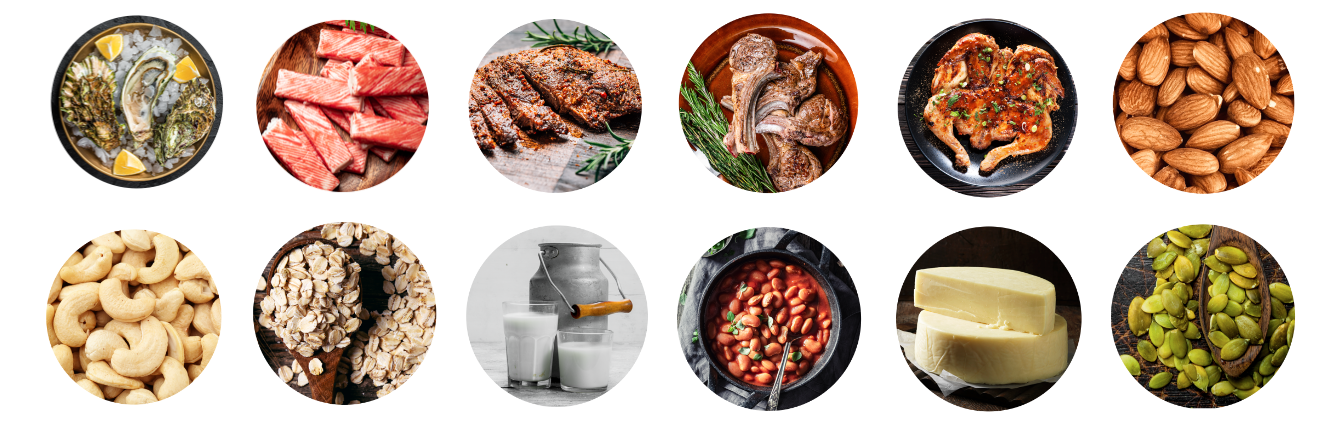 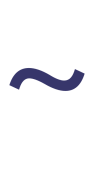 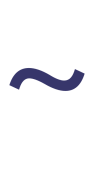 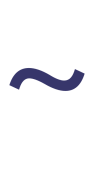 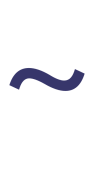 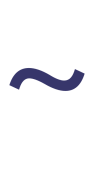 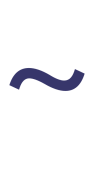 0.5 mg
0.5 mg
7.5 mg
2.35 mg
0.35 mg
3.55 mg
cashew
oats
pumpkin seeds
cheese
baked beans
cow’s milk
Zinc Methionine 25 mg
coralclub
Additionally, zinc levels can be affected by:
Restrictive diets, like veganism
Aging*
High Copper intake**
Stress
Birth control pills for women***
Illnesses, surgeries with lengthy recovery times
Frequent alcohol consumption
Diuretic medications
Pregnancy and breastfeeding
Growth spurts in teenagers
* With age, the degree of zinc absorption decreases.
**Copper uses the same absorption pathways and binds to the same proteins as zinc.
Therefore, with excessive intake, copper can compete with zinc for assimilation by the body.
*** Their intake increases the level of copper in the body and requires additional zinc.
Zinc Methionine 25 mg
coralclub
Insufficient zinc levels can lead to:
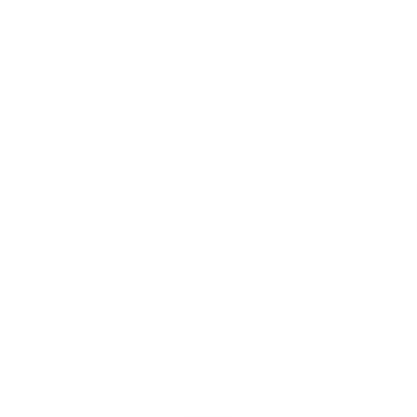 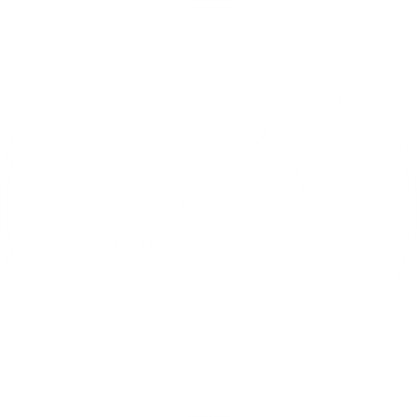 Lowered immunity and a higher 
risk of getting sick
Changes in nail quality
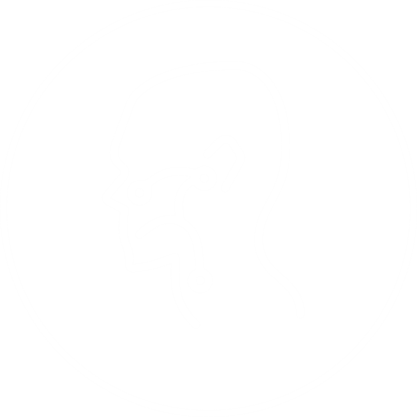 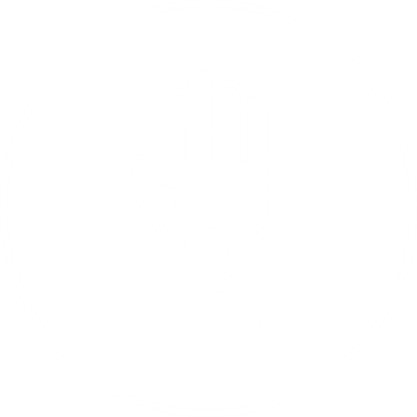 Loss of taste and smell
Skin dryness and irritation
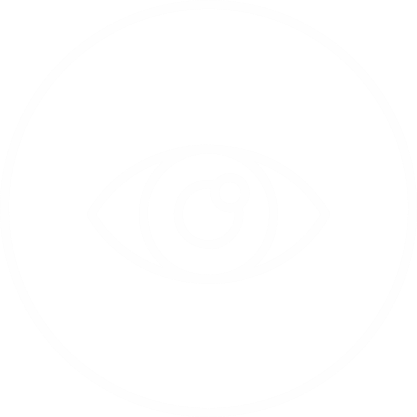 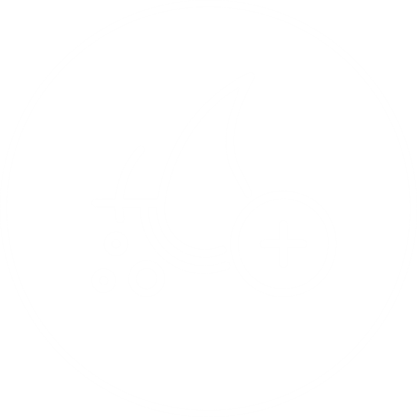 Reduced sharpness of vision
Weak, brittle hair
Zinc Methionine 25 mg
coralclub
Understanding Zinc Absorption
[6]
Zinc is primarily absorbed in the small intestine.
Healthy individuals absorb about 16-50% of dietary zinc.
[1]
[7]
Phytates* and oxalates** can significantly 
lower zinc absorption by forming insoluble complexes with it.
Certain proteins can enhance zinc bioavailability 
through the creation of amino acid and peptide complexes***.
* Phytates (other names: phytic acid, phytin) substances contained in cereals, legumes, nuts and seeds.
** Oxalates are derivatives of oxalic acid coming from food.
*** Amino acids and peptides are the constituent units of protein molecules.
Zinc Methionine 25 mg
coralclub
Recognizing zinc's vital role in health and understanding its absorption, 
we've developed a next-generation product with enhanced bioavailability.
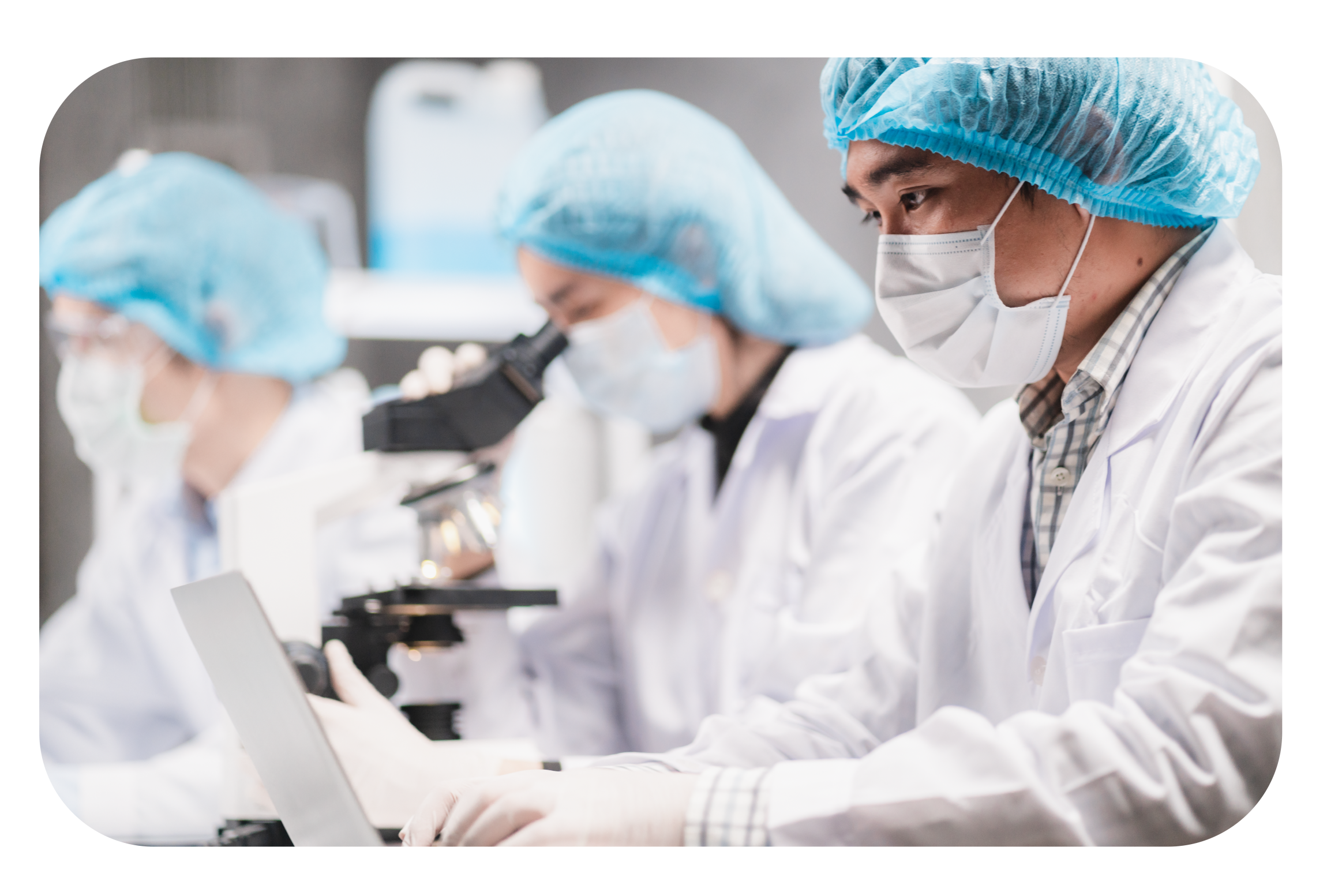 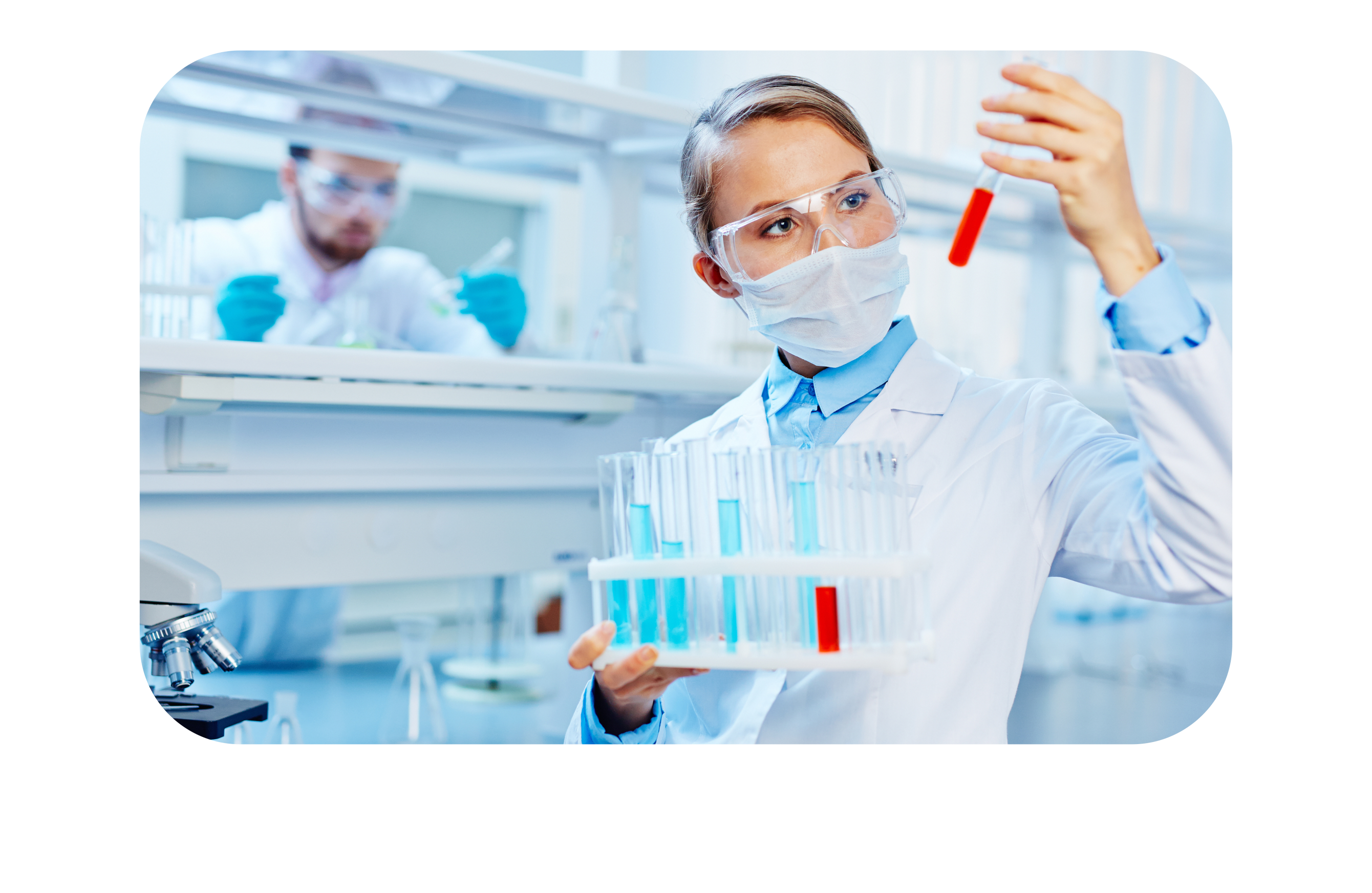 This statement has not been evaluated by the Food and Drug Administration.  This product is not intended to diagnose, treat, cure, or prevent any disease.
Zinc Methionine 25 mg
coralclub
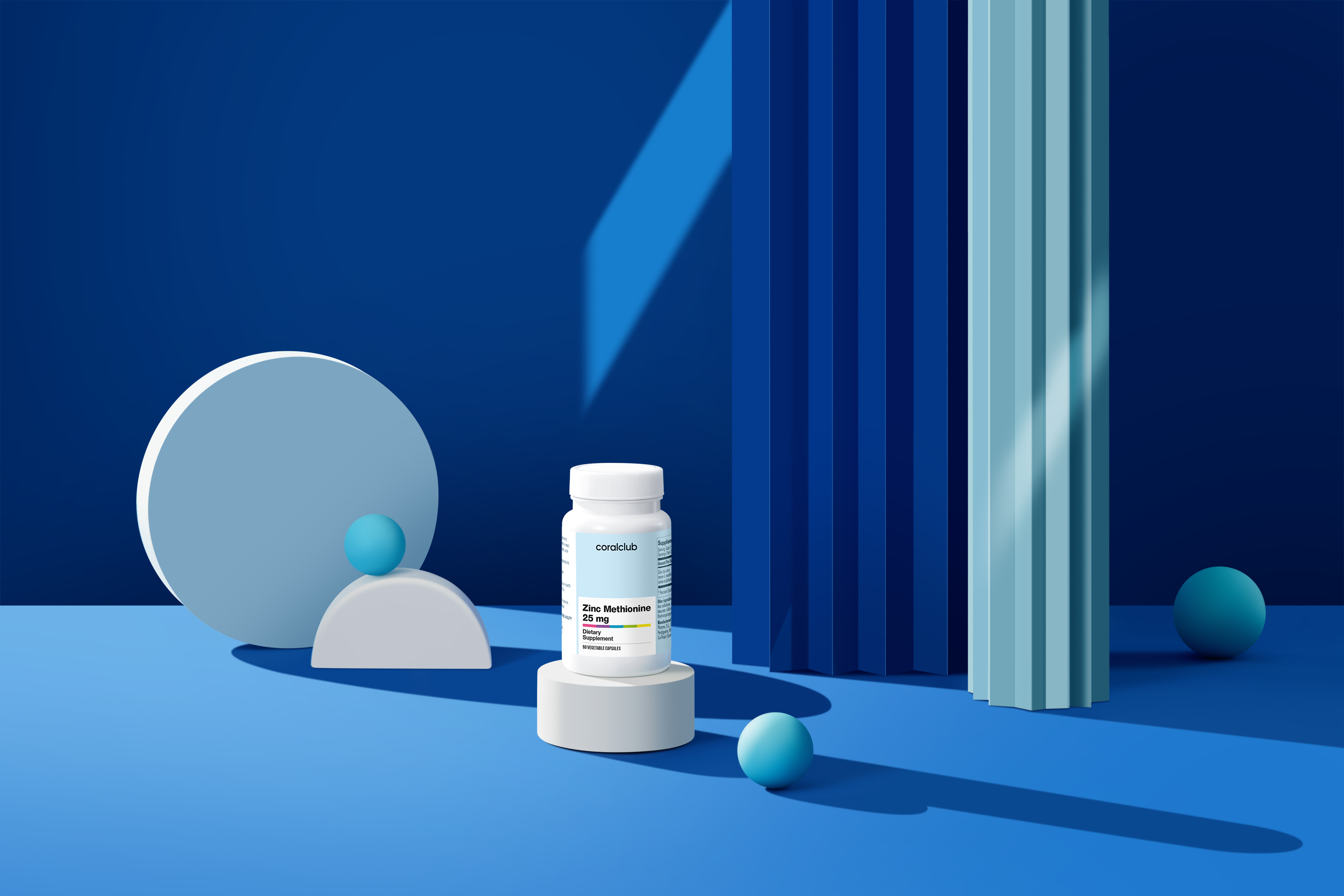 coralclub
Zinc 
Methionine 25 mg
Smart combo 
for better absorption
This statement has not been evaluated by the Food and Drug Administration.  This product is not intended to diagnose, treat, cure, or prevent any disease.
Why is zinc methionine 
highly absorbable?
Zinc methionine is crafted to resist binding with phytates and oxalates, which can otherwise impede its absorption.
1
This form of zinc, as an organic chelate, demonstrates high solubility and stability despite the varying pH levels in the digestive system*
2
Methionine aids in the effective absorption, transportation, and retention of zinc within the body.
3
* compared to inorganic forms of zinc
This statement has not been evaluated by the Food and Drug Administration.  This product is not intended to diagnose, treat, cure, or prevent any disease.
Zinc Methionine 25 mg
coralclub
Active ingredient per daily dose (1 tablet):
Zinc (zinc mono-L-methionine sulfate) 15 mg
GMO, soy and gluten free. Suitable for vegetarians
90 vegetable 
capsules
Made in Spain
This statement has not been evaluated by the Food and Drug Administration.  This product is not intended to diagnose, treat, cure, or prevent any disease.
Zinc Methionine 25 mg
coralclub
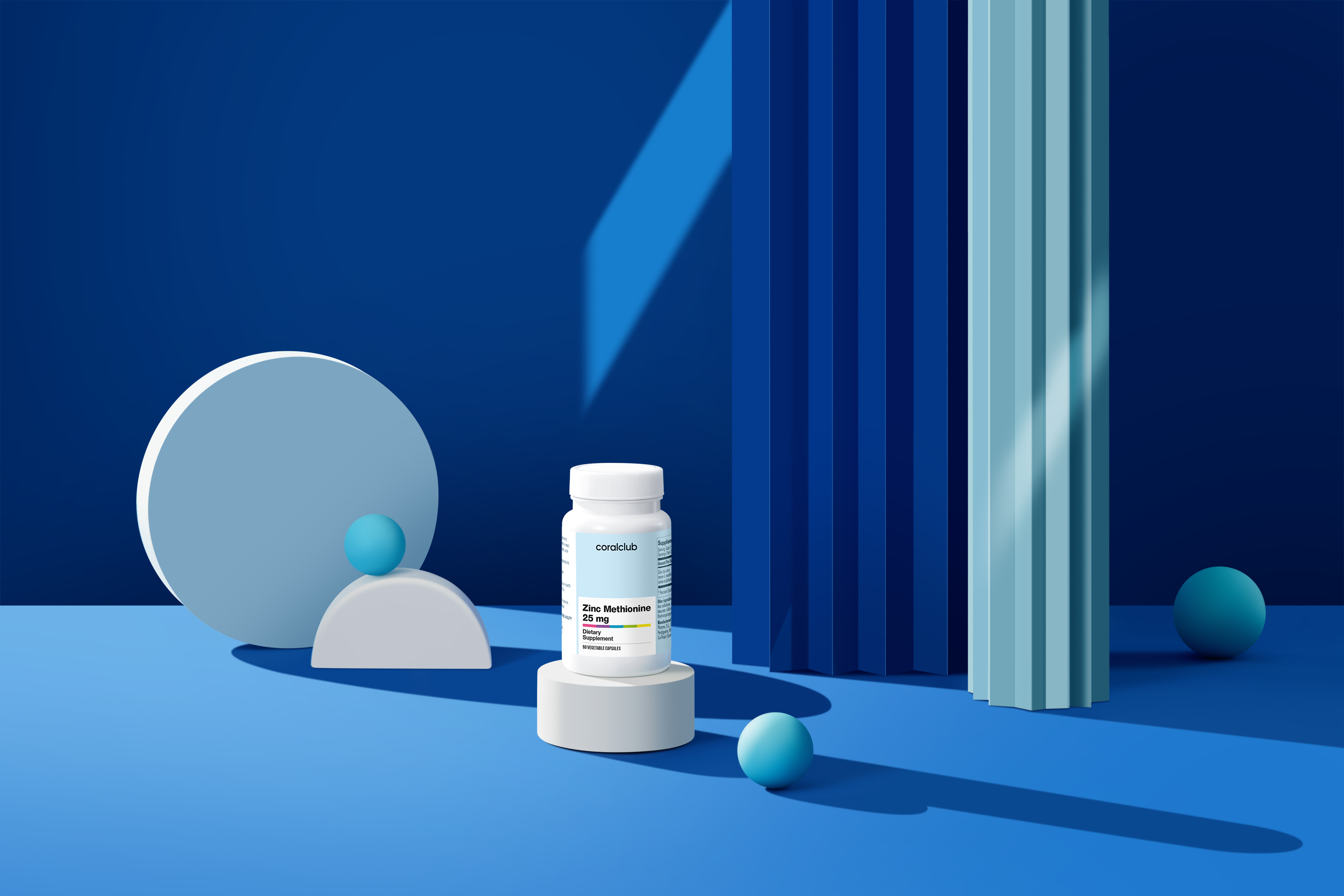 Zinc Methionine 25 mg
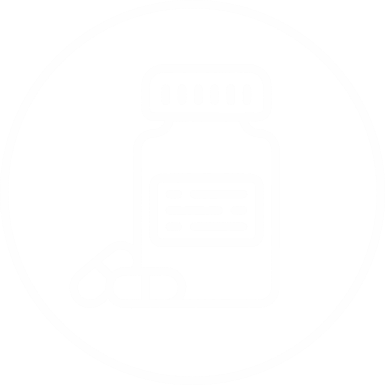 Increased bioavailability due to methionine amino acid
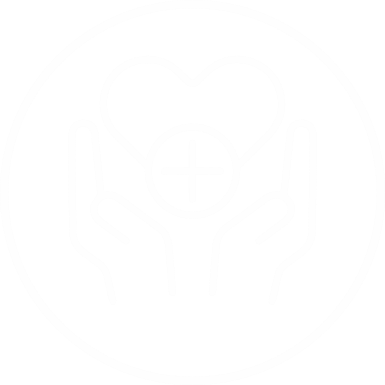 Strengthens immunity
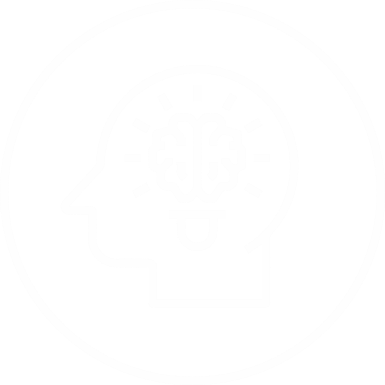 Supports healthy skin, hair, nails and brain function
This statement has not been evaluated by the Food and Drug Administration.  This product is not intended to diagnose, treat, cure, or prevent any disease.
Zinc Methionine 25 mg
coralclub
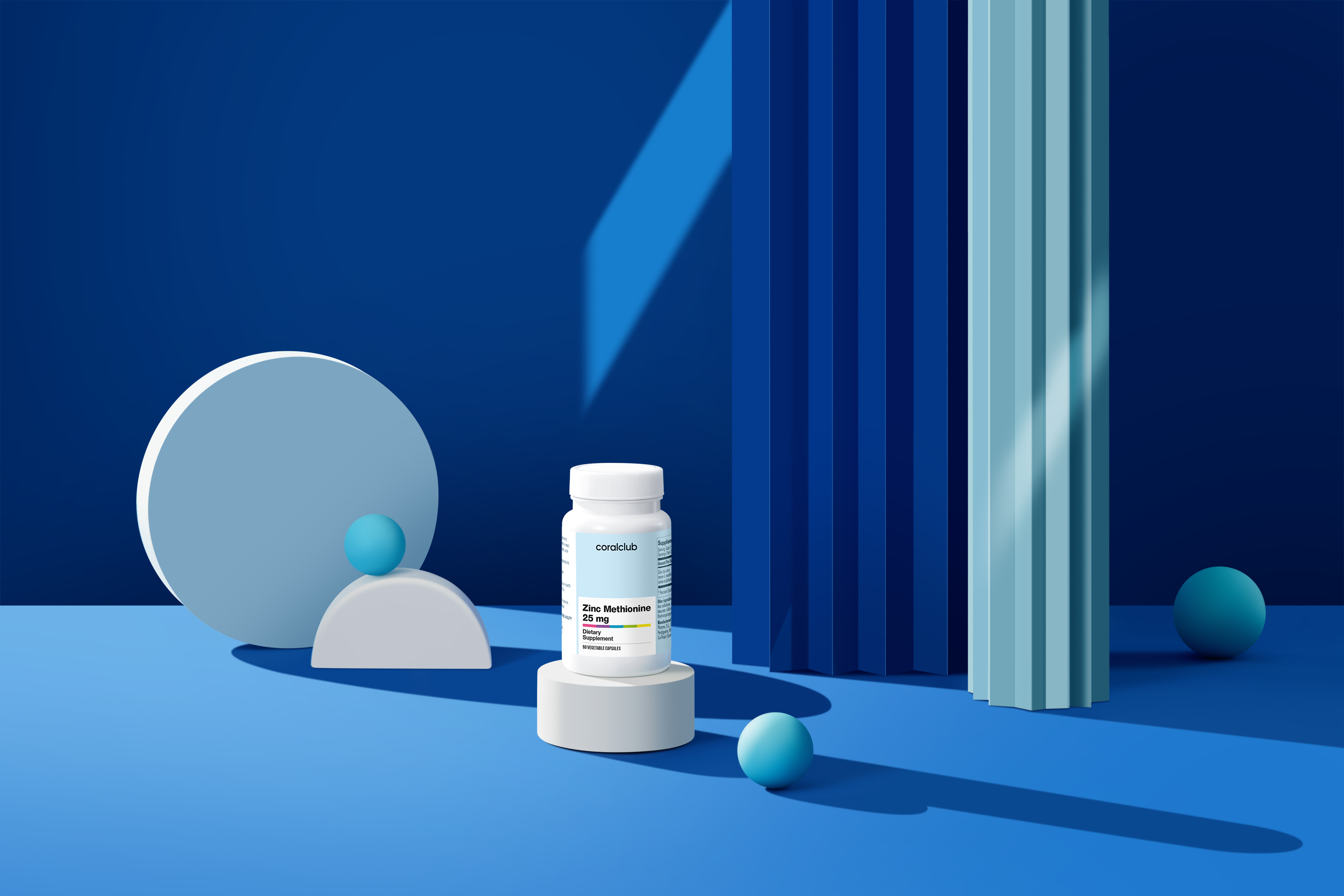 Zinc Methionine 25 mg
Code
#2305
6.0
Bonus points
$11.00 USD
Club price
13.75 USD
Retail price
Zinc Methionine 25 mg
coralclub
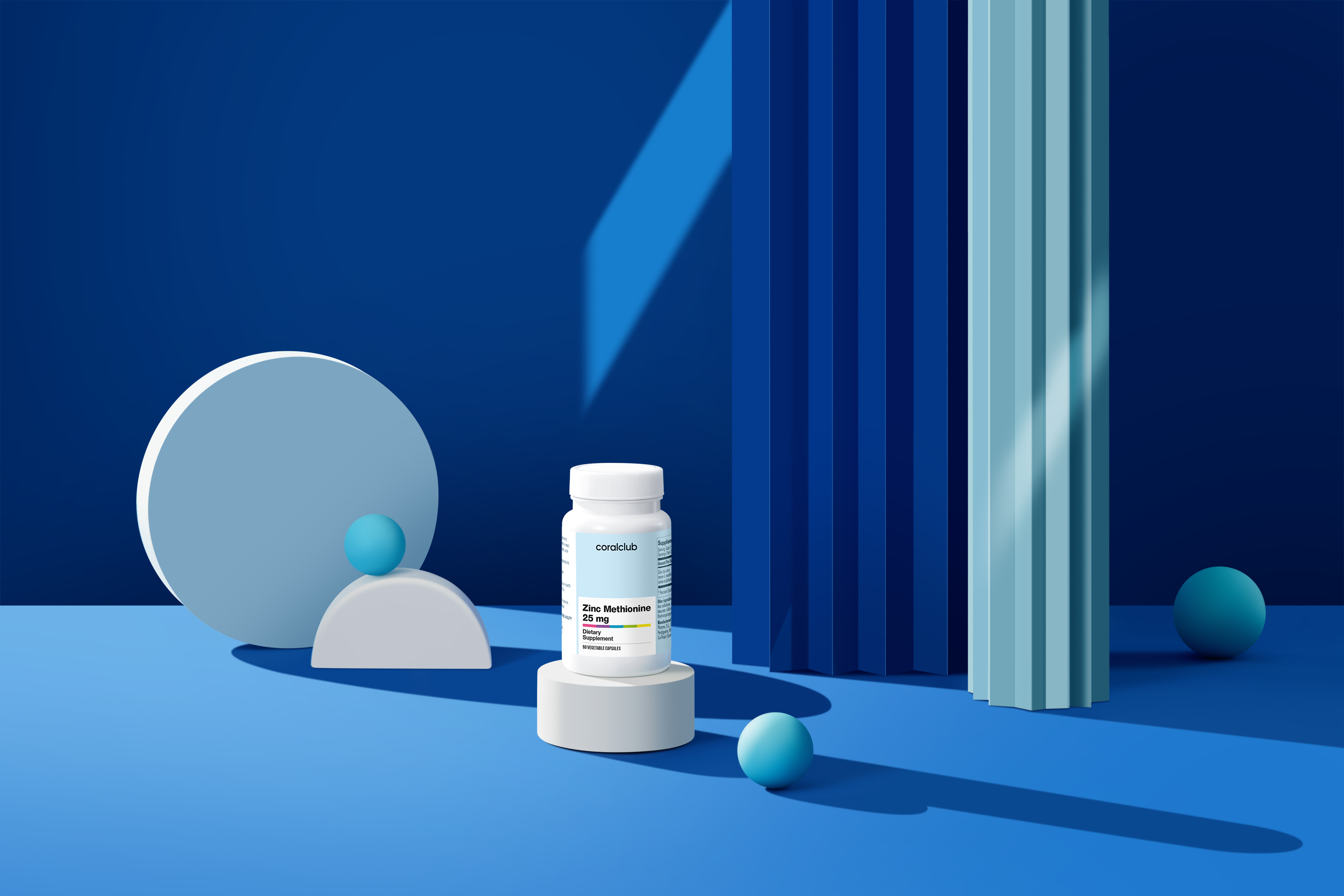 coralclub
Zinc 
Methionine 25 mg
Smart combo 
for better absorption
This statement has not been evaluated by the Food and Drug Administration.  This product is not intended to diagnose, treat, cure, or prevent any disease.
Zinc Methionine 25 mg
References
Maares, Maria & Haase, Hajo. (2020). A Guide to Human Zinc Absorption: General Overview and Recent Advances 
of In Vitro Intestinal Models. Nutrients. 12. 762. 10.3390/nu12030762. 
https://www.researchgate.net/figure/Overview-of-zinc-distribution-and-disease-association-in-the-human-body-A-Approximate_fig1_339920239
1.
Chien XX, Zafra-Stone S, Bagchi M, Bagchi D. Bioavailability, antioxidant and immune-enhancing properties of zinc methionine. 
Biofactors. 2006;27(1-4):231-44. doi: 10.1002/biof.5520270120. PMID: 17012778 https://pubmed.ncbi.nlm.nih.gov/17012778/
2.
Dietary Reference Intakes for Vitamin A, Vitamin K, Arsenic, Boron, Chromium, Copper, Iodine, Iron, Manganese, Molybdenum, 
Nickel, Silicon, Vanadium, and Zinc. Institute of Medicine (US) Panel on Micronutrients. Washington (DC): National Academies Press (US); 2001.
https://www.ncbi.nlm.nih.gov/books/NBK222317/#:~:text=The%20Recommended%20Dietary%20Allowance%20 (RDA,11%20mg%2Fday%20for%20men.
3.
А. Duffner, E. Hoffland, T.J. Stomph, A. Melse-Boonstra and P.S. Bindraban, 2014. Eliminating Zinc Deficiency in Rice-Based Systems. 
VFRC Report 2014/2. Virtual FertilizerResearch Center, Washington, D.C. 35 pp.; 1 table; 5 figs.; 1 text box; 200 ref.  
https://www.researchgate.net/publication/261711178_Eliminating_Zinc_Deficiency_in_Rice-Based_Systems
4.
Foods high in zinc https://www.healthdirect.gov.au/foods-high-in-zinc
5.
Kondaiah P, Yaduvanshi PS, Sharp PA, Pullakhandam R. Iron and Zinc Homeostasis and Interactions: Does Enteric Zinc Excretion 
Cross-Talk with Intestinal Iron Absorption? Nutrients. 2019 Aug 13;11(8):1885. doi: 10.3390/nu11081885. PMID: 31412634; PMCID: PMC6722515.
https://www.ncbi.nlm.nih.gov/pmc/articles/PMC6722515/
6.
B. Lonnerdal, Dietary factors influencing zinc absorption, Journal of Nutrition 130 (2000), 1378S–1383S https://pubmed.ncbi.nlm.nih.gov/10801947/
7.
Zinc Methionine 25 mg
coralclub